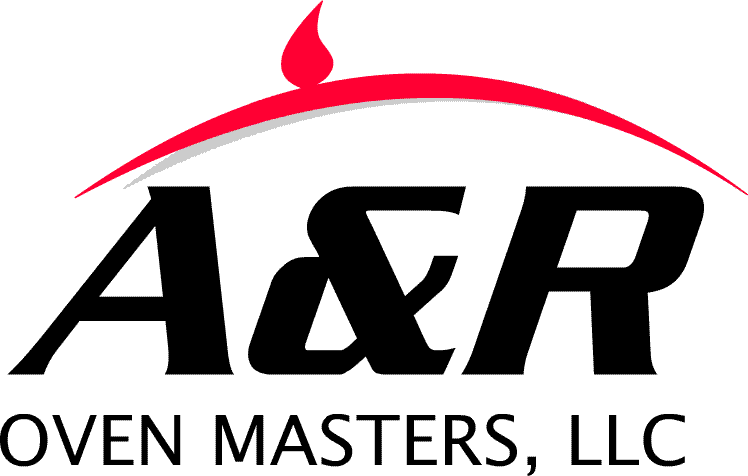 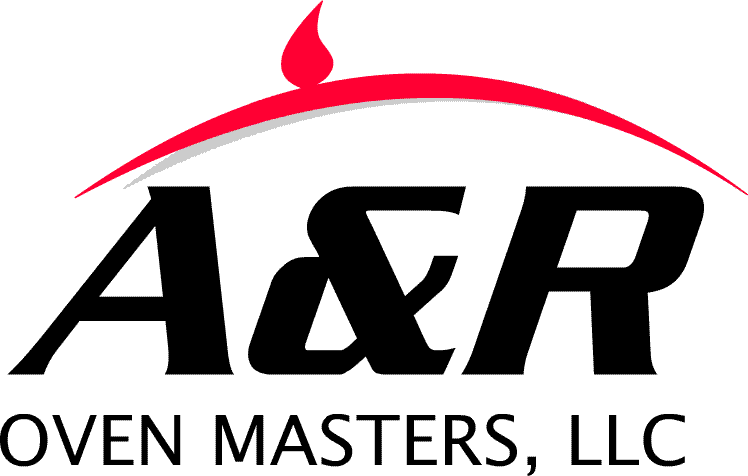 A&R Oven Masters, LLC is a privately owned company providing bakery, bagel and pizza ovens to the baking and food service industries.
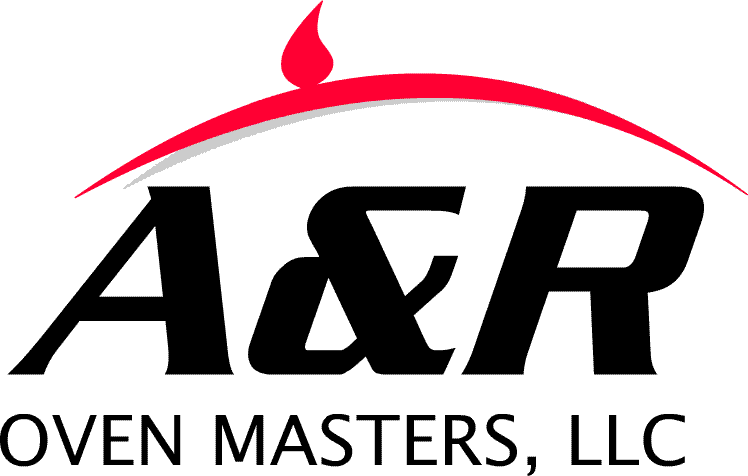 We were established in 2006, when we began as a dealer and installer for Fish Oven and Equipment Corp. Currently, we also do service for all kinds of bakery, bagel and pizza ovens.
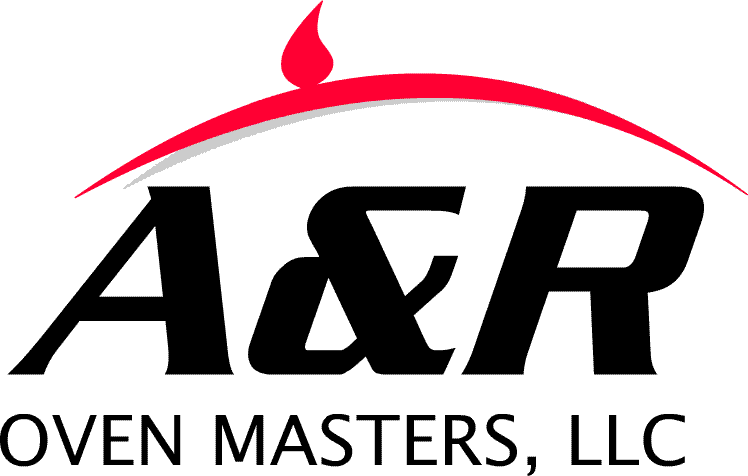 Take a look at some of our work in our GALLERY.